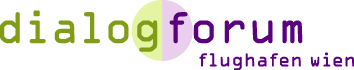 Stimmrechte Generalversammlung
Aus: Statuten Verein Dialogforum Flughafen Wien (§ 13 Z. 2.) – erweiterter Vorstand
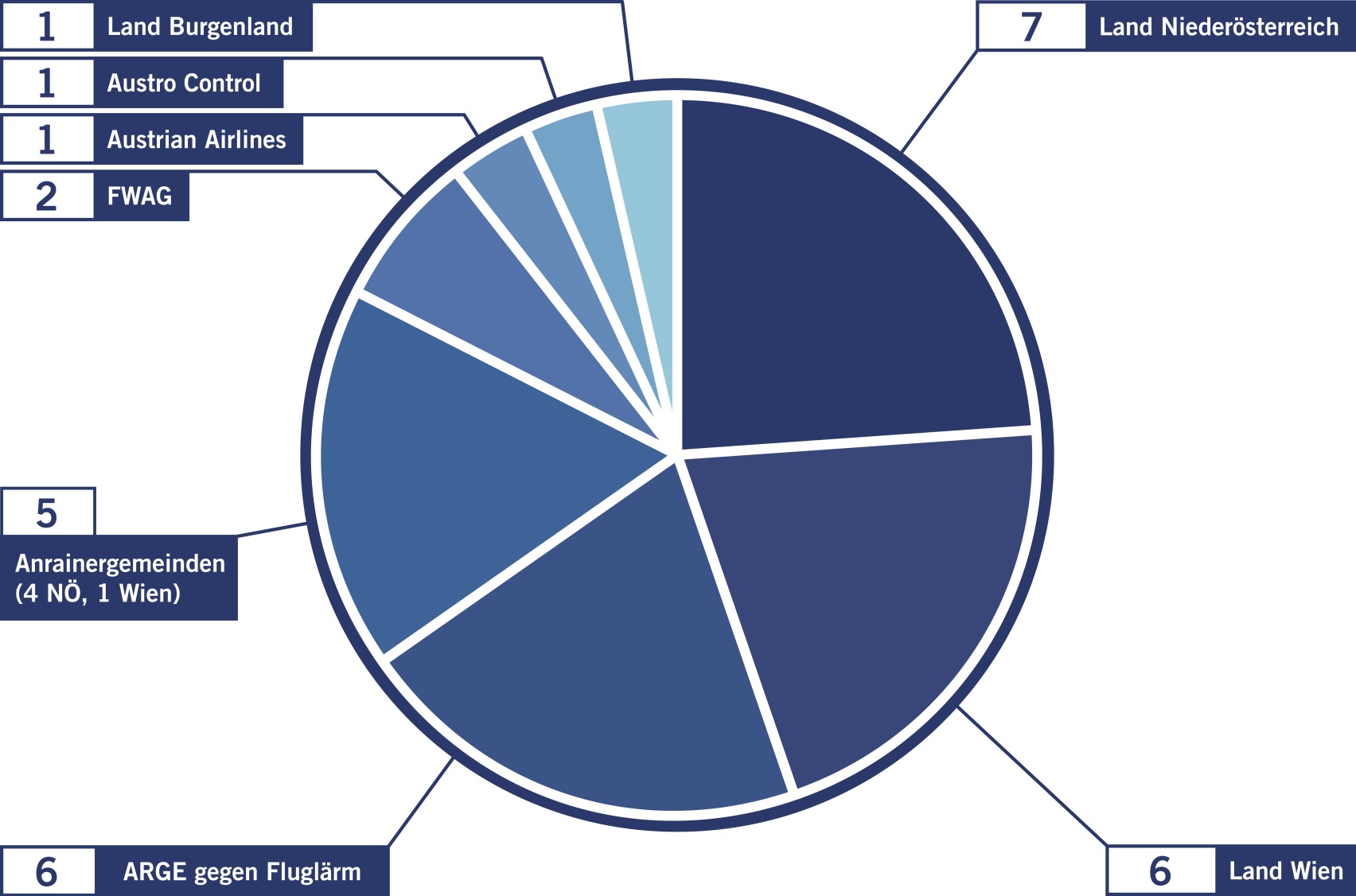 Quelle: Dialogforum Flughafen Wien